State of State Systems
Need for Modernization
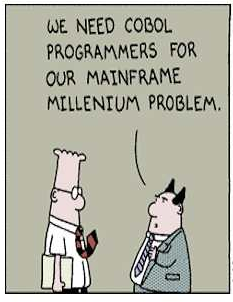 Easier to meet federal guidance and requirements
Desire to move off main frame
Improve time to market
Easy interaction with other systems and applications
Scalable infrastructure
Potential cost savings
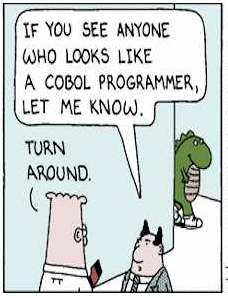 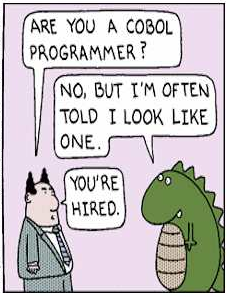 2
State Systems Legacy Modernization
Current feasibility study options:
Enhance existing system
Transfer system from another state
Commercial Off the Shelf (COTS)
Hybrid system 
Combination of COTS and transfer system(s) 
Combination of different state systems
Custom build from scratch
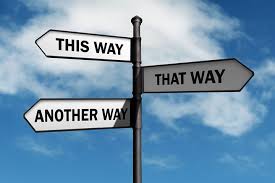 3
State Systems Legacy Modernization (cont’d)
Other options: 
Replatforming
Replatforming and refactoring
4
States Modernized in Past Few Years
5
States Currently Modernizing
Replatforming / Refactoring (Eliminates Re-Certification Requirement)
6
States Currently Modernizing (cont’d)
Custom / Hybrid / Transfer System
7
States Currently Modernizing (cont’d)
Custom / Hybrid / Transfer System
8
Goals for Future Child Support Systems
Use modern technologies including replatforming and cloud computing
Promote knowledge transfer among states (project management, system development, vendor and acquisition management, etc.)
Reduce costs to state and federal governments
Share data with other human services programs
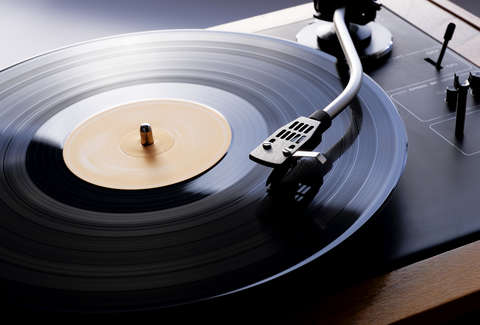 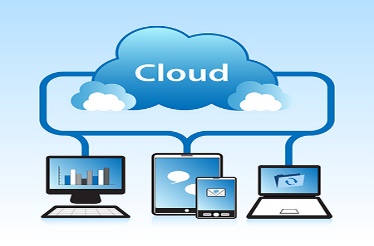 9